BŪVSPECIĀLISTU SERTIFICĒŠANAS IETVARS: PIEREDZE UN IZAICINĀJUMI
Būvspeciālistu serticēšanas
nodaļas vadītāja
Maija Kavosa
Rīgā, 18.06.2020.
Būvspeciālistu sertificēšanas institūcijas
2
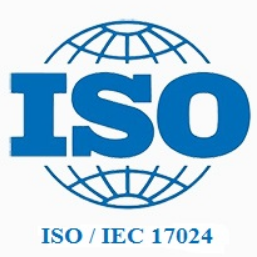 Sertificēšanas shēma
3
Neietekmējamība kā būtiskākā standarta prasība
4
Būvspeciālistu sertificēšana: ES dalībvalstu pieredze [1]
5
Būvspeciālistu sertificēšana: ES dalībvalstu pieredze [2]
ES dalībvalstīs būvspeciālistu kompetences novērtēšana balstīta būvniecības regulējumā un saistīta ar sabiedrības drošību.
3 valstīs kompetences novērtēšana ir sertificēta atbilstoši ISO 9001 un ISO/IEC 17024 prasībām (Latvija, Beļģija, Lietuva) un vairākas valstis izskata iespēju sertificēties.
12 valstīs ir skaidri definēts kompetences novērtēšanas ietvars.
6
Būvspeciālistu sertificēšana: ES dalībvalstu pieredze [3]
9 valstīs funkciju pārraudzību veic valsts pārvaldes iestādes.
Kompetences novērtēšanas procesu galvenokārt veic valsts pārvaldes institūcijas.
Eksāmens, portfolio un intervija ir visplašāk pielietotās kompetences novērtēšanas metodes.
8 valstīs noteiktas obligātās profesionālās kompetences pilnveides prasības.
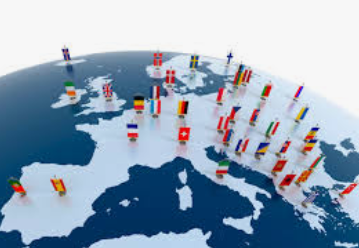 7
Būvspeciālistu sertificēšana: ES dalībvalstu pieredze [4]
8
Būvspeciālistu sertificēšana: nozares viedoklis [1]
9
Profesionālās kompetences ietvars: nozares viedoklis [3]
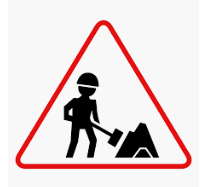 10
Būvspeciālistu sertificēšana: galvenie izaicinājumi
11
Personu sertificēšanas institūciju aptauja: rezultāti [1]
Personas atbilstība jānovērtē saskaņā ar nozarē izvirzītajām profesionālās kompetences un kvalitātes prasībām.
Personu sertificēšanas mērķis: aizsargāt sabiedrību no nekvalificēta darbaspēka un apliecinātu personas atbilstību nozarē noteiktajām prasībām.
Lai objektīvi novērtētu profesionālo kompetenci, jābūt skaidri definētām kompetences prasībām.
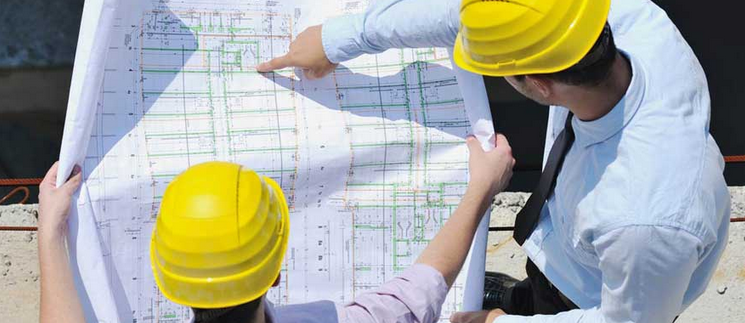 12
Personu sertificēšanas institūciju aptauja: rezultāti [2]
Piemērotākā kompetences novērtēšanas metode-eksāmens ar praktiskiem uzdevumiem, kam pamatā ir konkrētās situācijās balstītu notikumu analīze.
Personu sertificēšanas galvenie ietekmes faktori: nav vienotas pieejas attiecībā uz normatīvo aktu piemērošanu nozarē, formāla pieeja no uzraugošo institūciju puses.
Nozarē vissakārtotākās lietas: akreditācija, kompetences pārbaudes institūciju uzraudzības sistēma, skaidras prasības sertificēšanai.
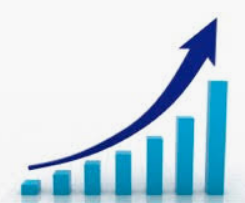 13
Personu sertificēšana: galvenie izaicinājumi
Lietas, ko personu sertificēšanas nozarē nepieciešams prioritāri uzlabot:
Veicināt darba devēju un valsts institūciju izpratni par personu profesionālās kompetences sertificēšanas nozīmi, pilnveidot kvalitātes vadību.
Pastiprināt sertificētā personāla uzraudzību.
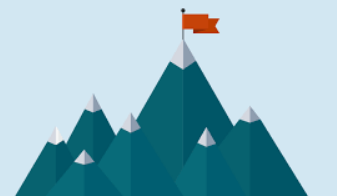 14
Nākotnes prioritātes [1]
Stiprināt būvspeciālistu patstāvīgās prakses uzraudzību:
nodrošinot sertificēšanas institūcijas ar uzraudzības ietvaros nepieciešamo informāciju.
definējot vienotus un skaidrus uzraudzības kritērijus.
ieviešot vienotu uzraudzības pieeju visās būvspeciālistu sertificēšanas institūcijās attiecībā uz pārkāpumu izvērtēšanu.
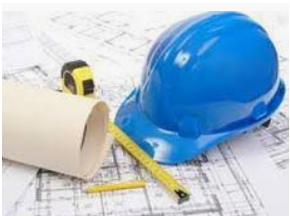 15
Nākotnes prioritātes [2]
Pilnveidot būvspeciālistu kompetences novērtēšanas procesu:
definējot būvniecības nozarē nepieciešamās kompetences.
izvēloties atbilstošu kompetences novērtēšanas metodi.
pielāgojot eksaminācijas saturu definētajam kompetences ietvaram.
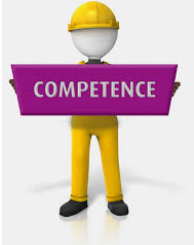 16
Paldies par uzmanību!
Maija.Kavosa@bvkb.gov.lv
Tālrunis: 67013346
www.bvkb.gov.lv.